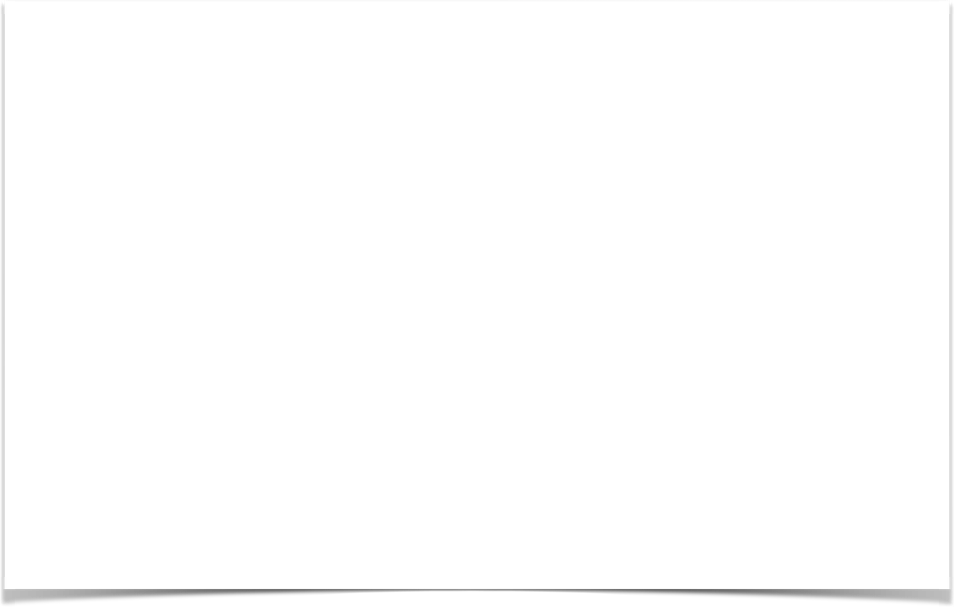 PASAULES ŪDENS DIENA 2022
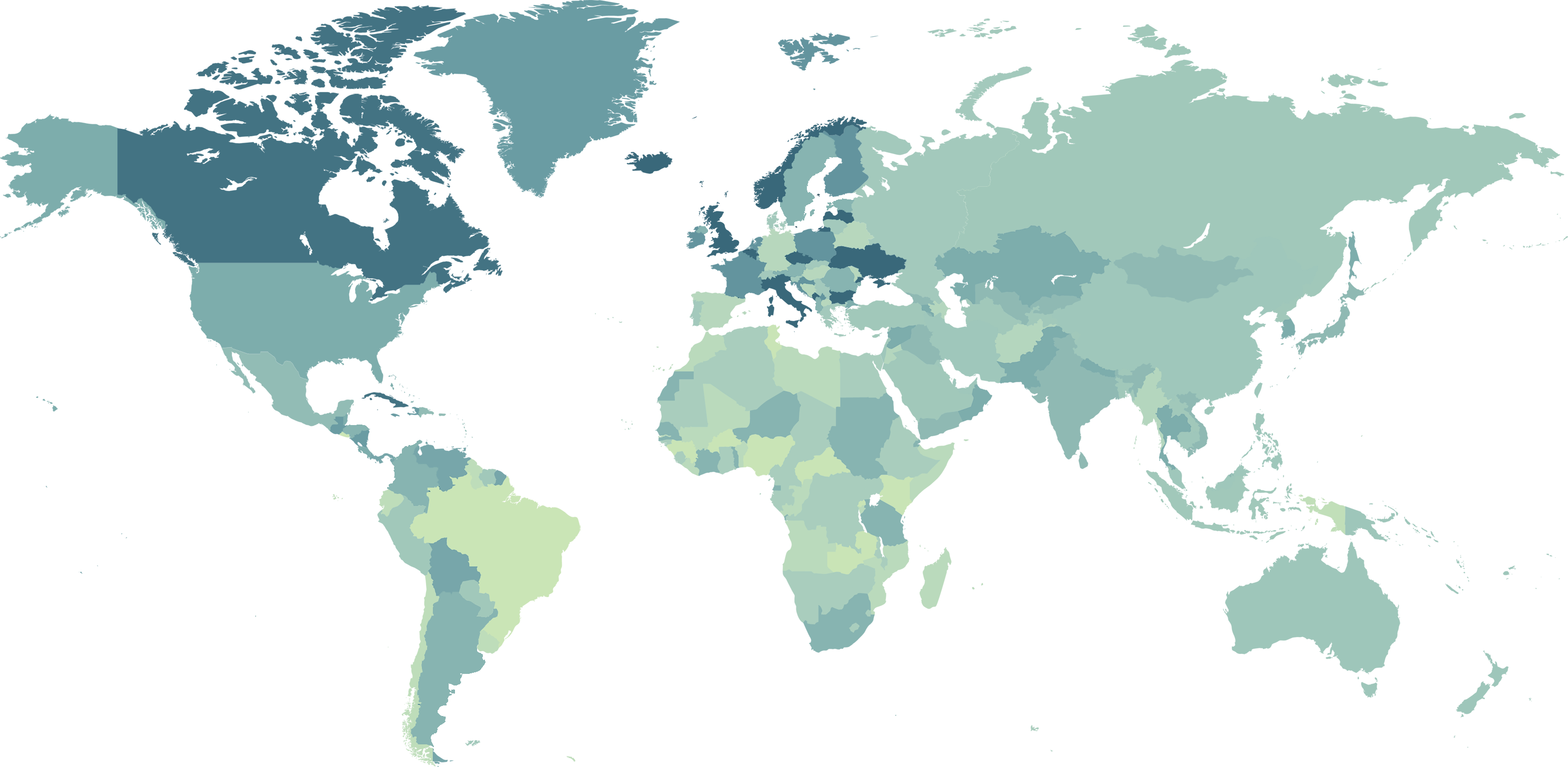 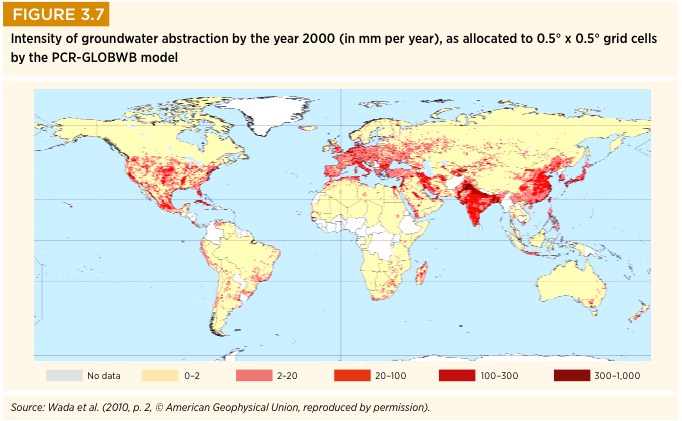 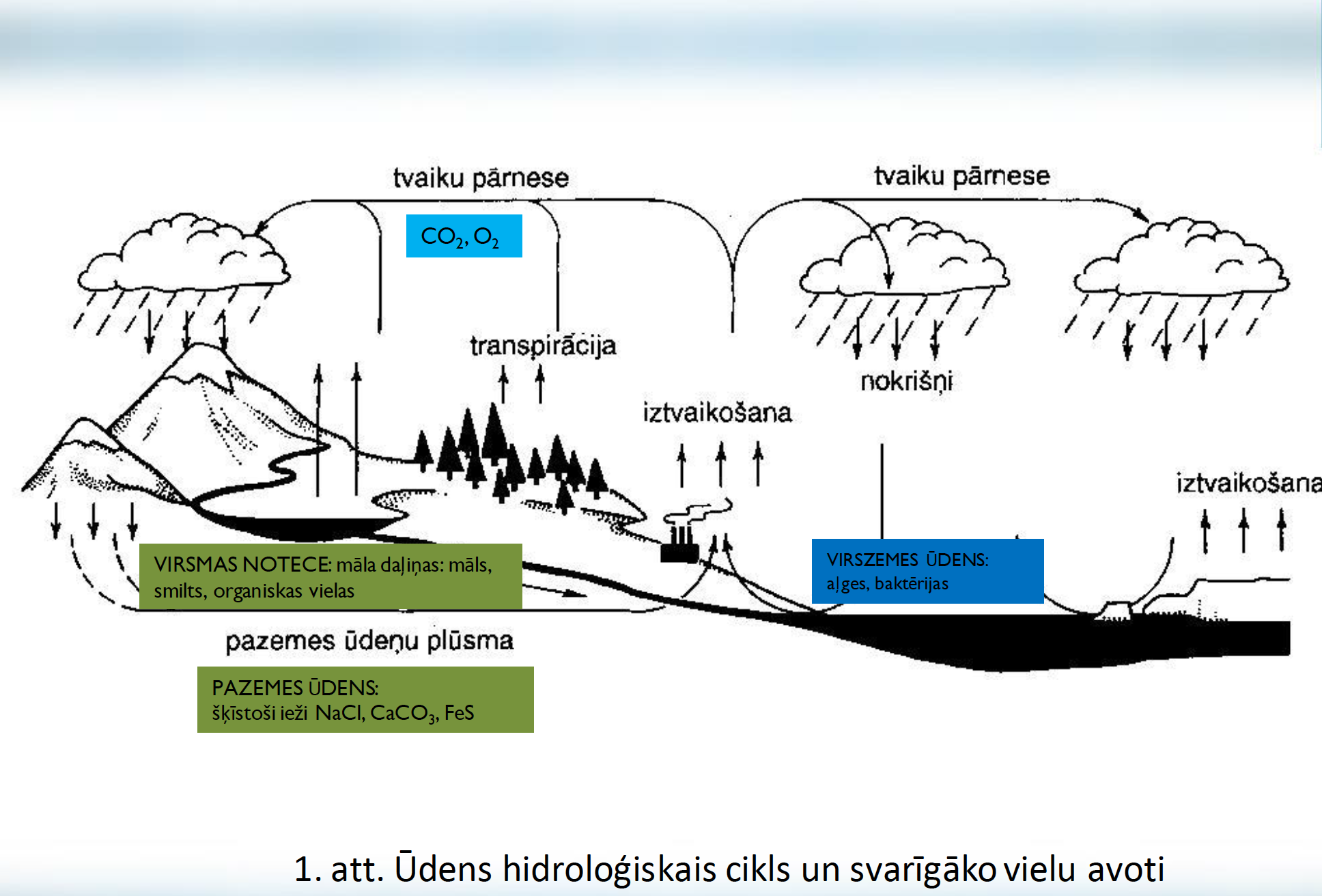 Pazemes ūdens loma ANO Ilgtspējas mērķu sasniegšanā

Gruntsūdens: dzeramais ūdens, pārtika, enerģētika,  ražošana

Globālie apsaimniekošanas plāni

Bieži pazemes ūdens ir vienīgais pieejamais resurss
PASAULES ŪDENS DIENA 2022
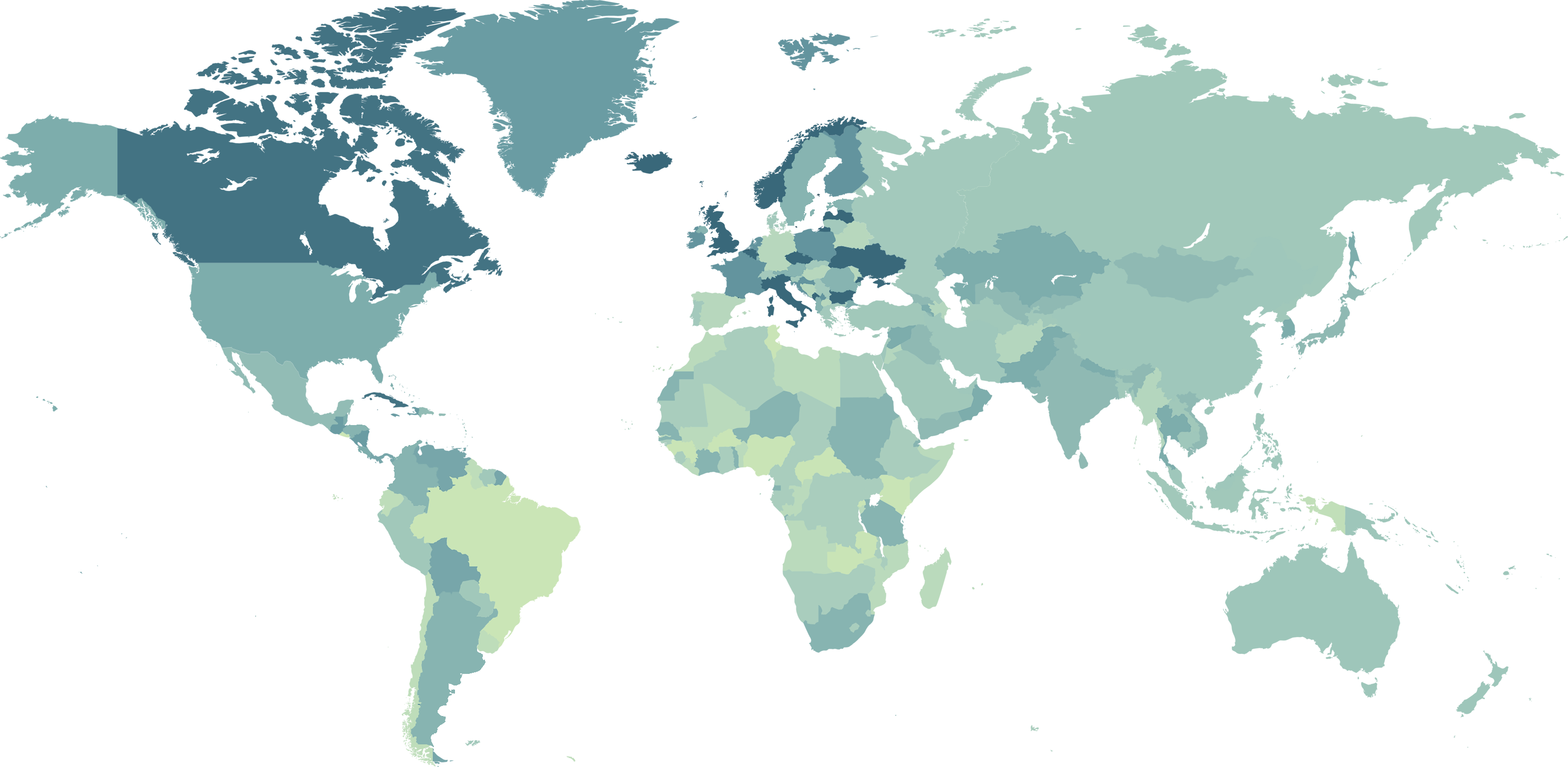 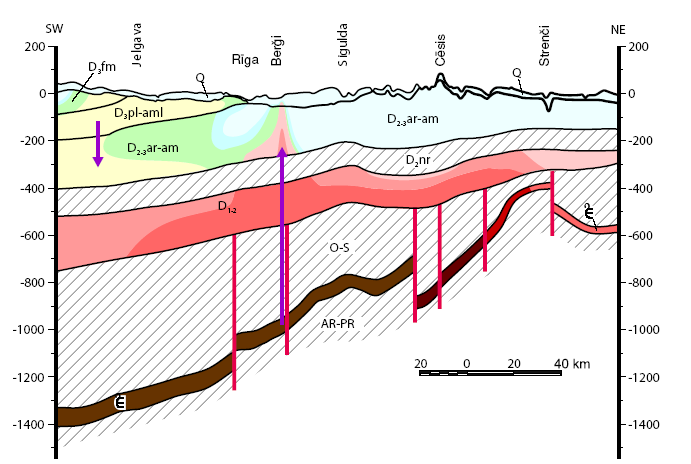 Latvija ir bagāta ar pazemes ūdens avotiem

Sliktas apsaimniekošanas vēsture
Latvijas pazemes ūdnes horizonti (LĢMC)
Augstākas prasības dzeramā ūdens kvalitātei
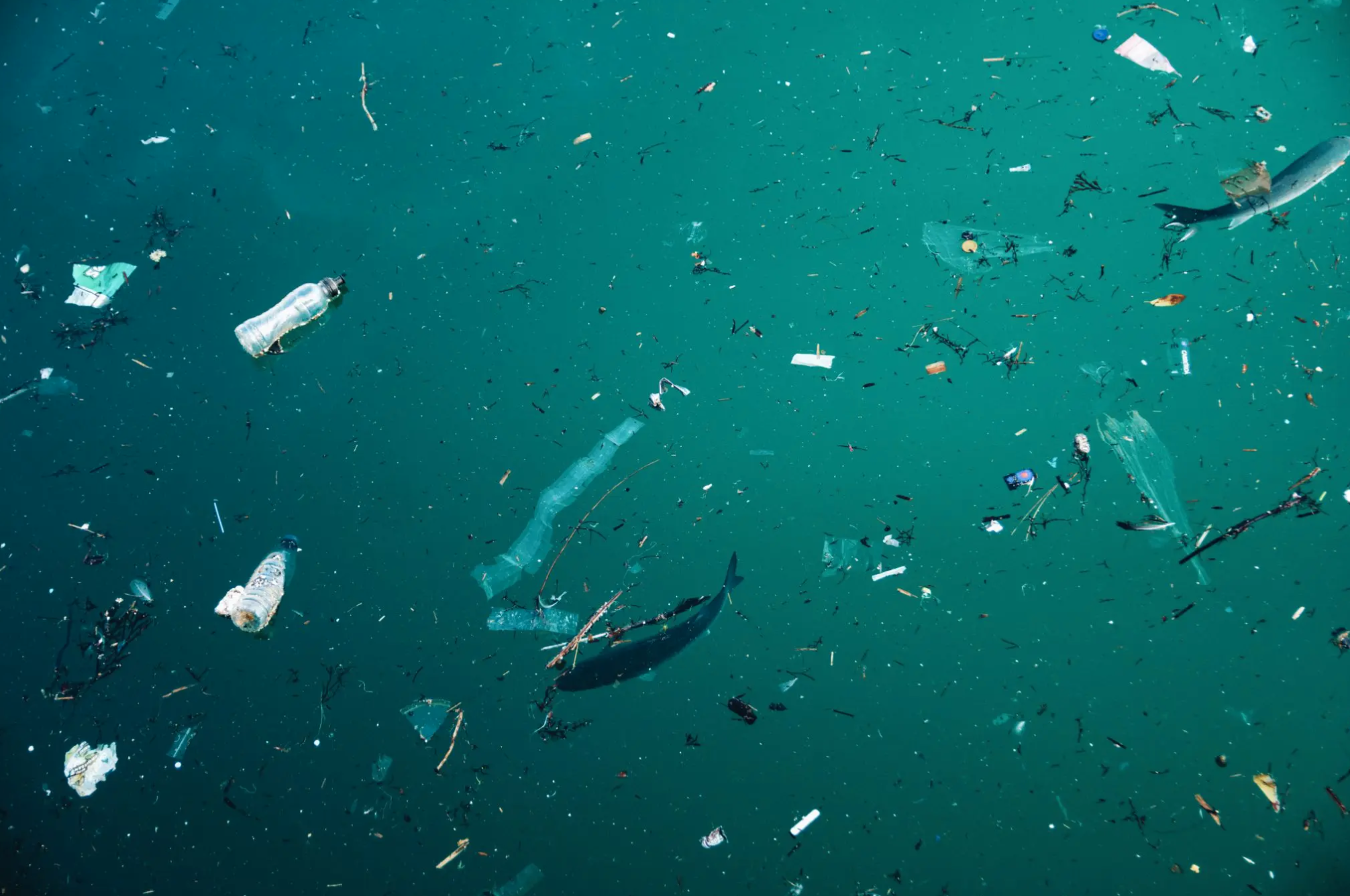 Jauna tipa piesārņojumi: mikroplastika, antibiotikas, endokrīno sistēmu ietekmējošās vielas
Mikroplastika ūdenī                                                                                  www.livekindly.co
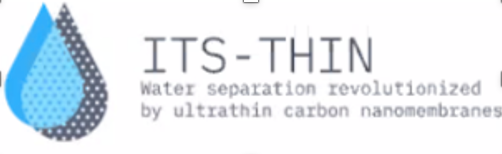 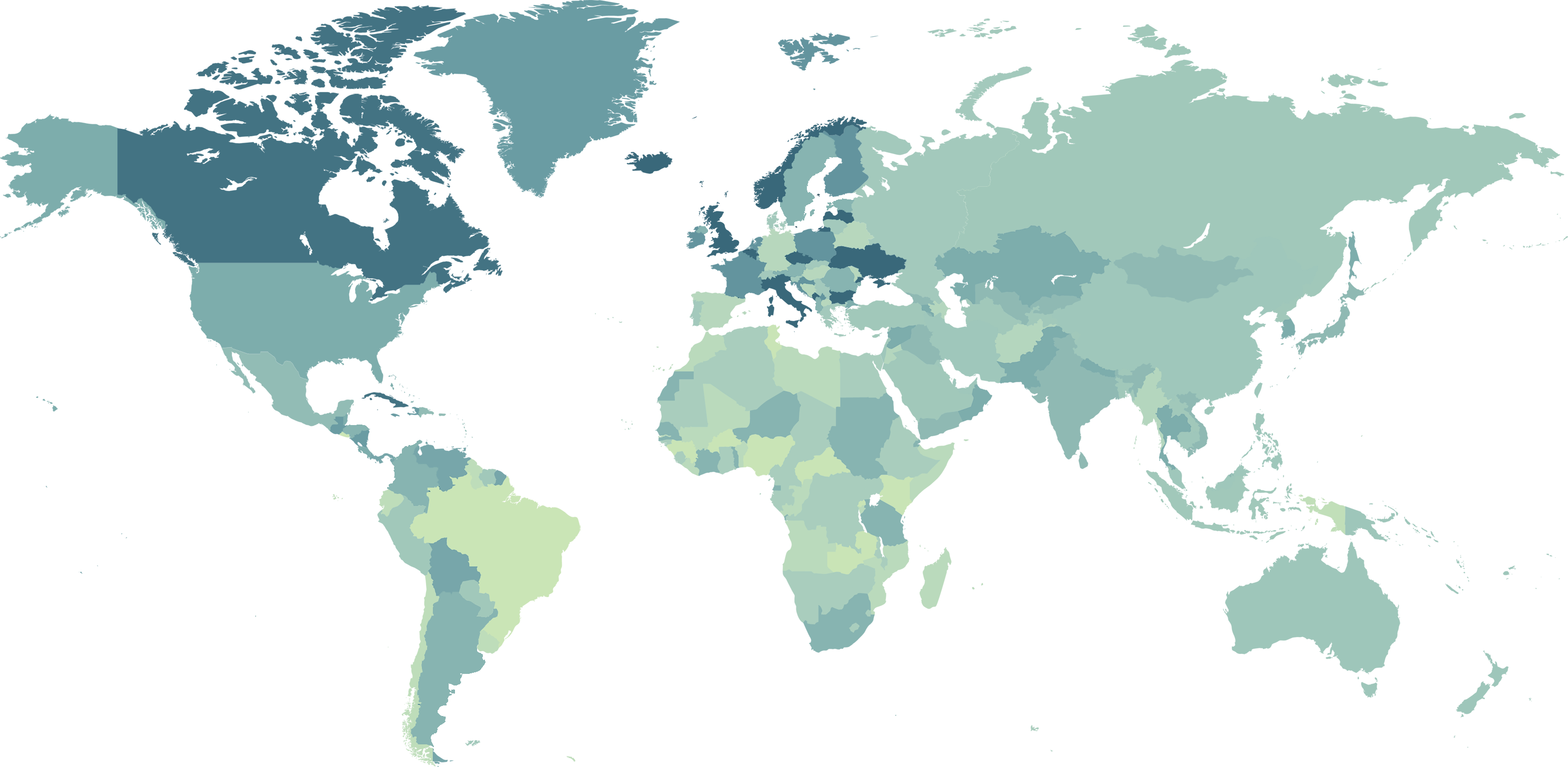 PASAULES ŪDENS DIENA 2022
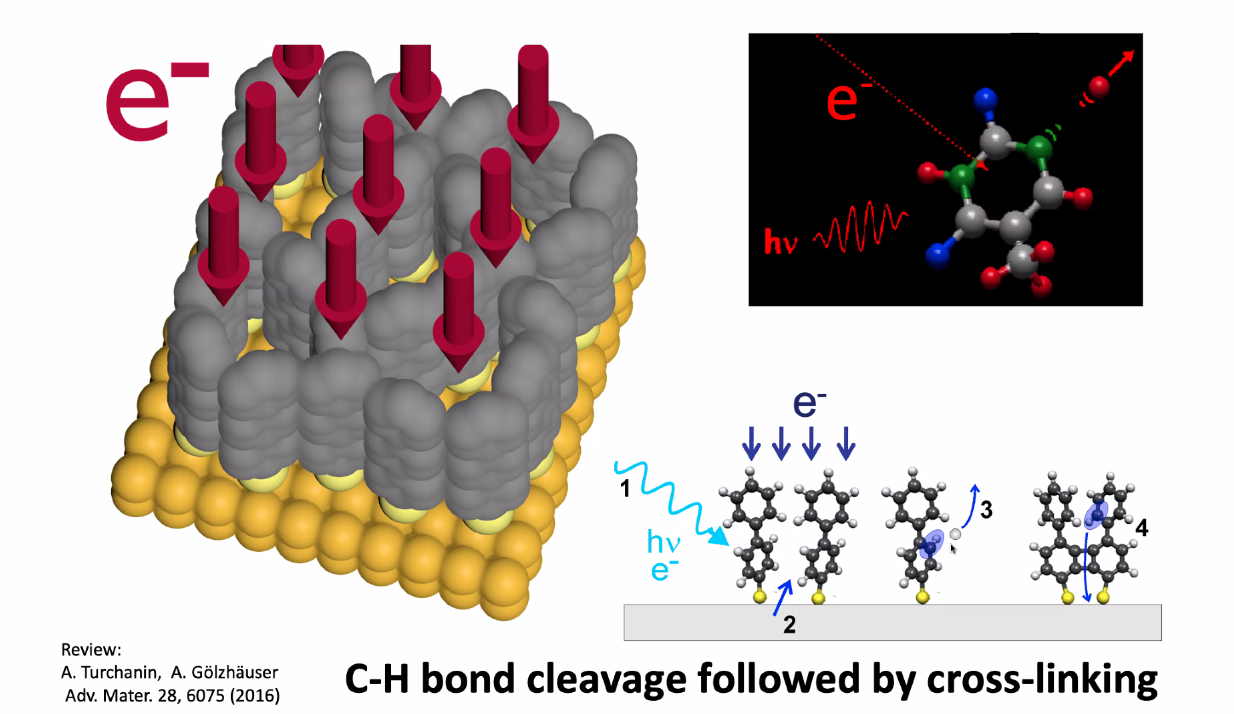 Inovatīvas, enerģiju mazāk patērējošas, ūdens attīrīšanas metodes


Pazemes ūdens piesārņojuma veidi: izgāztuves, industrija, lauksaimniecība, kanalizācija no individuālām mājām u.c.
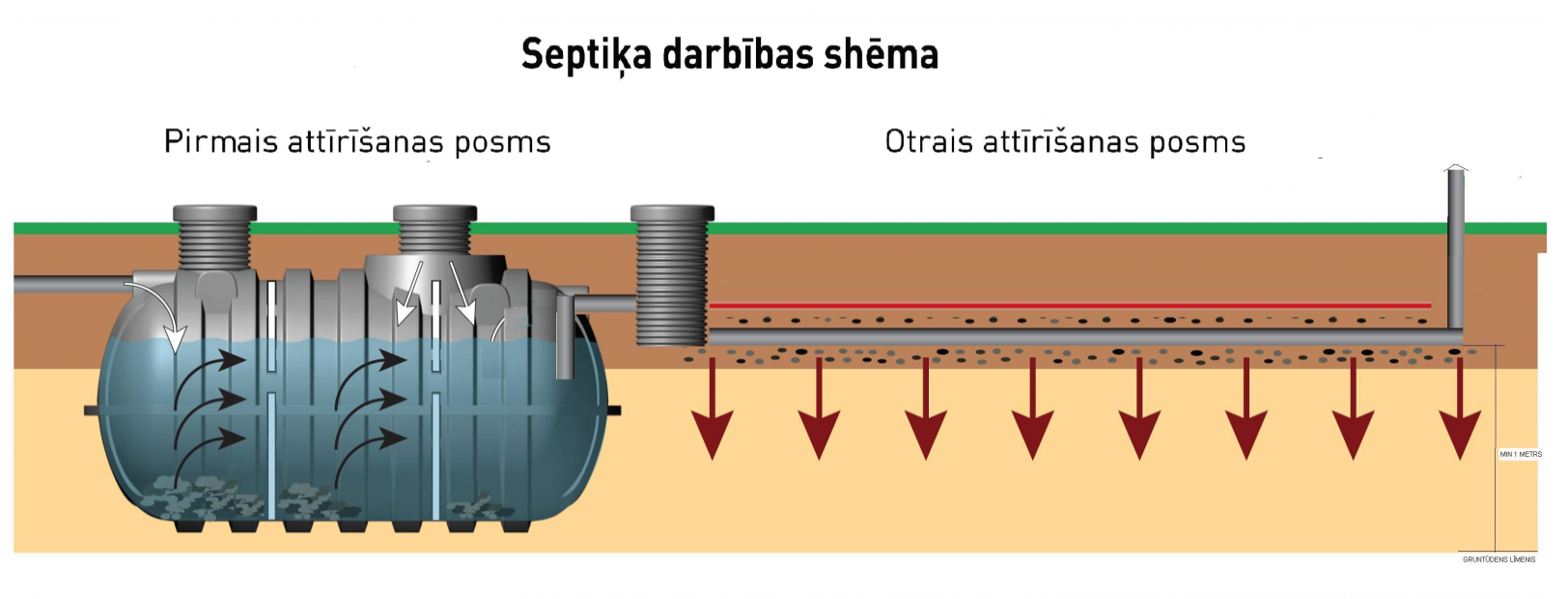 http://www.fluido.lv